Central Texas Market

Area of Responsibility
TPR & Absent Sick
Texas Counties
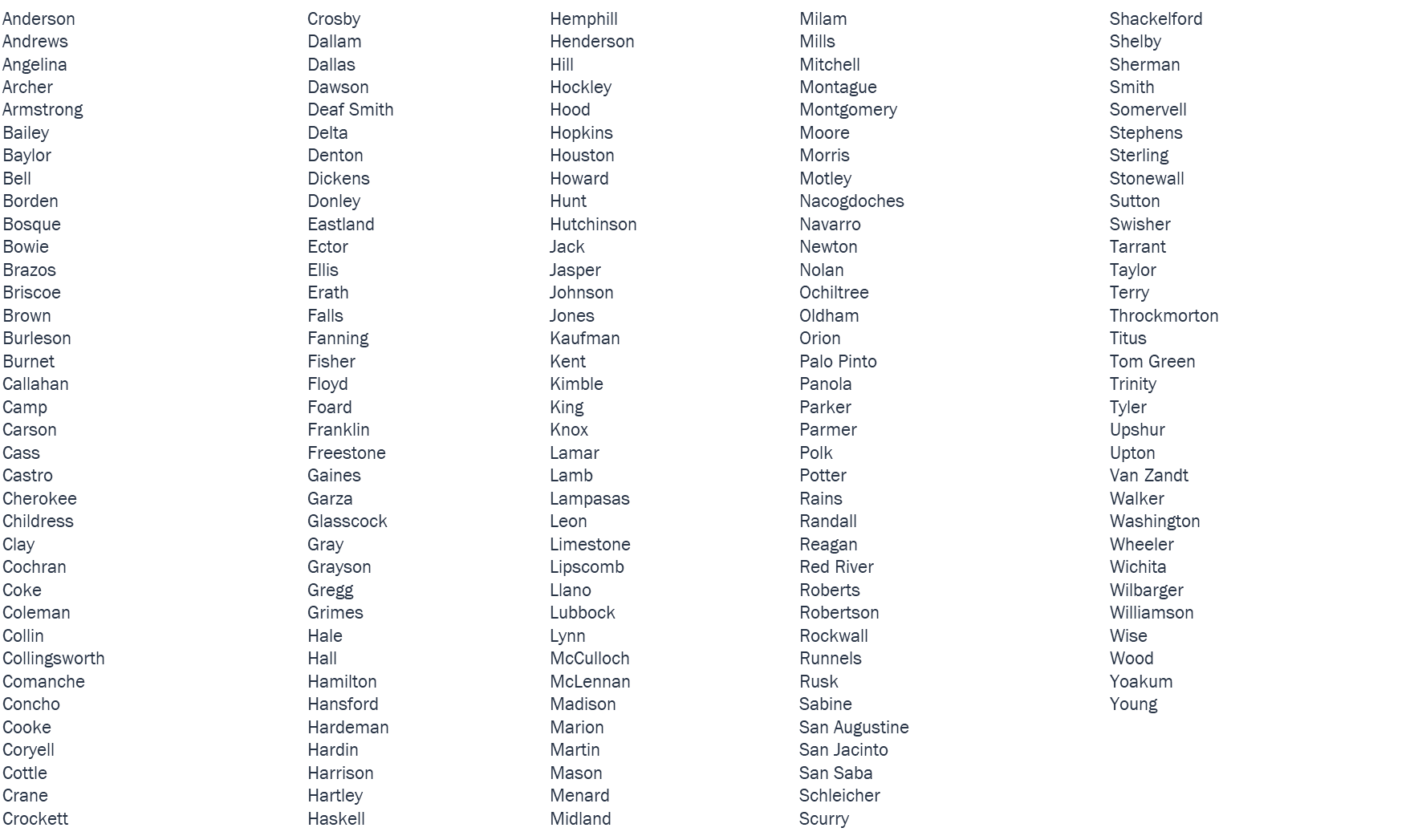 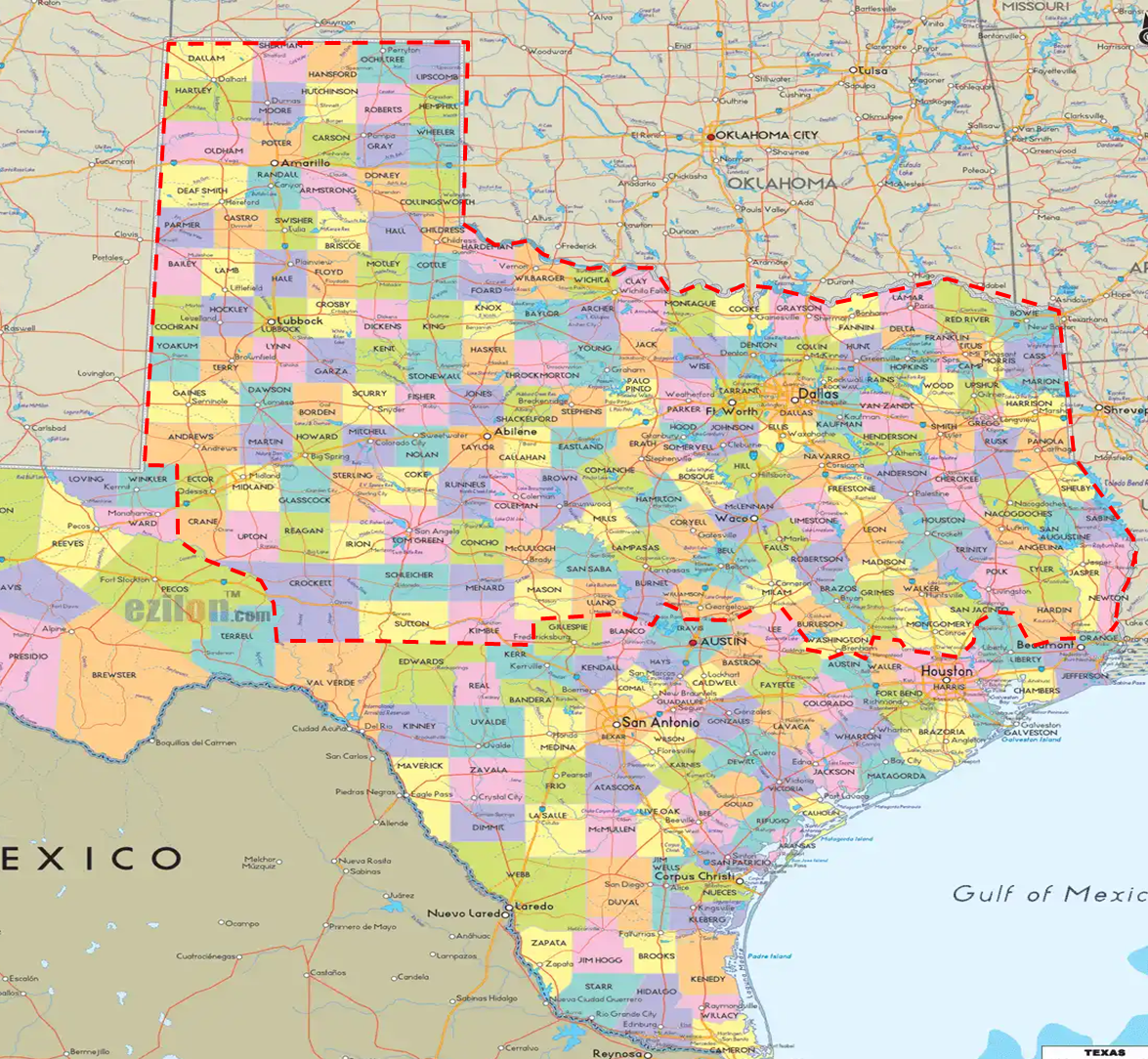 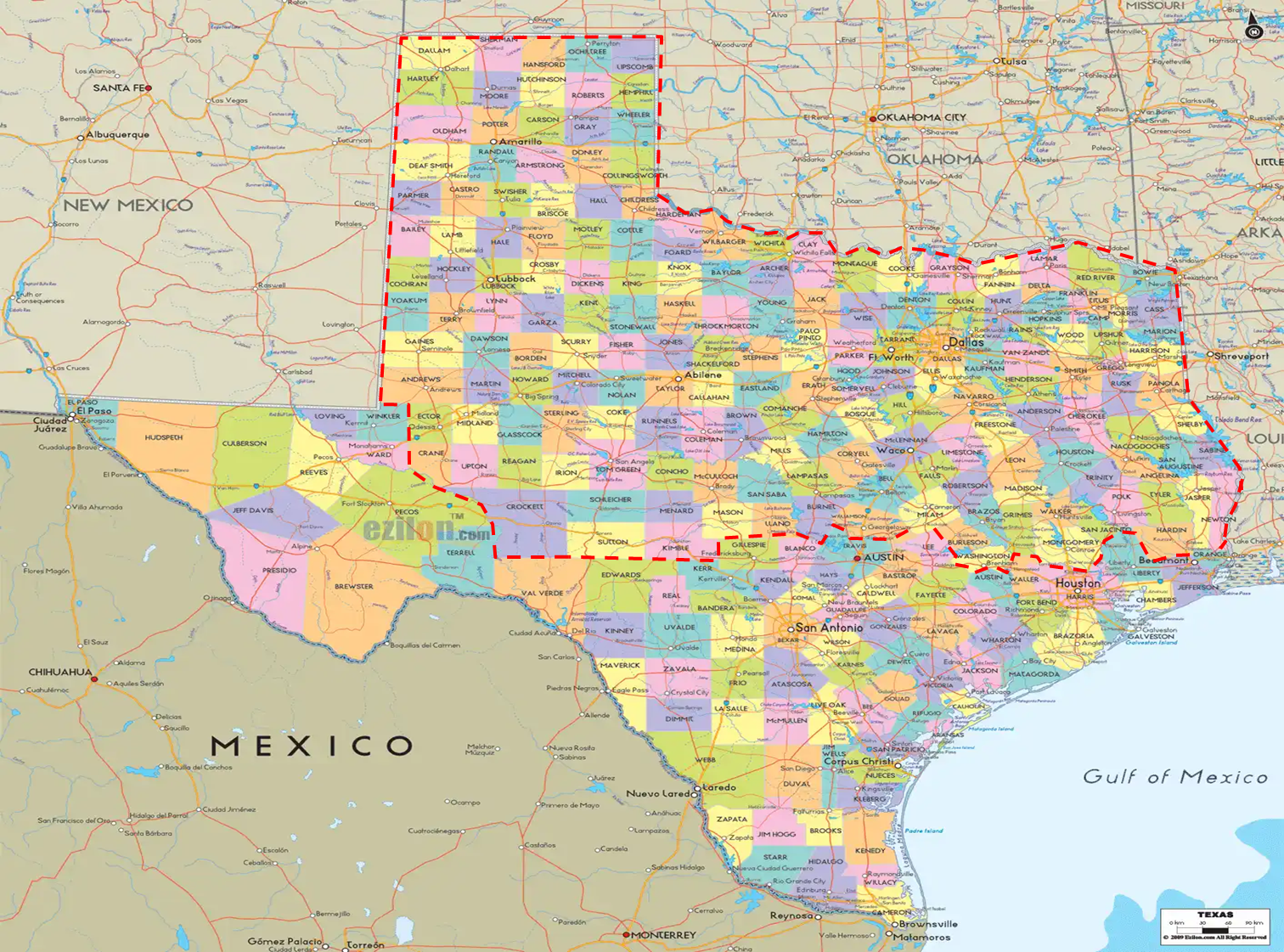